在这里输入贵公司的名称
LOGO
2029
简约商务公司介绍模板
MORE  THAN  TEMPLATE
汇报人：PPT营     汇报时间：2019.X.X
01
02
03
04
公司简介
新品介绍
核心优势
营销策略
Lorem ipsum dolor sit amet, consectetuer adipiscing elit. Aenean commodo ligula eget dolor. Aenean massa. Cum sociis
Lorem ipsum dolor sit amet, consectetuer adipiscing elit. Aenean commodo ligula eget dolor. Aenean massa. Cum sociis
Lorem ipsum dolor sit amet, consectetuer adipiscing elit. Aenean commodo ligula eget dolor. Aenean massa. Cum sociis
Lorem ipsum dolor sit amet, consectetuer adipiscing elit. Aenean commodo ligula eget dolor. Aenean massa. Cum sociis
Contents
目
录
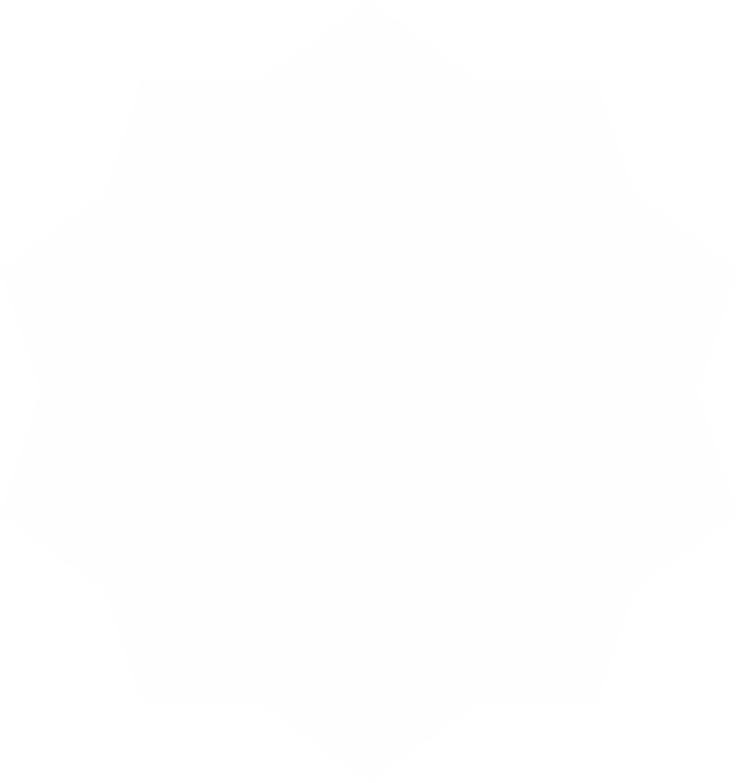 01
公司简介
Click  to  add  your  title. Click  to  add  your  title. Click  to  add  your  title.
LOGO
在这里输入小标题
Input your title here
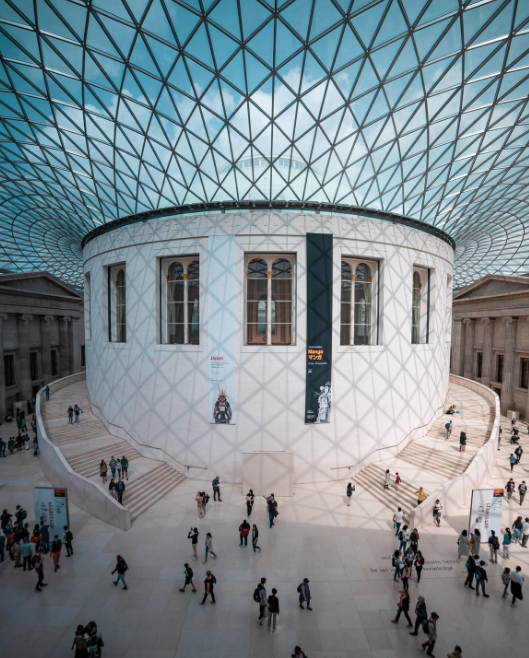 “
”
在此处输入公司名称
标题数字等都可以通过点击和重新输入进行更改，顶部“开始”面板中可以对字体、字号、颜色、行距等进行修改。建议正文12号字，1.3倍字间距。
双击图片，在顶部导航中找到填充，下拉菜单选择填充方式，选择“图片或纹理”，在来自图片中选择想要插入的图片，点击插入并确定。
标题数字等都可以通过点击和重新输入进行更改，顶部“开始”面板中可以对字体、字号、颜色、行距等进行修改。建议正文12号字，1.3倍字间距。
双击图片，在顶部导航中找到填充，下拉菜单选择填充方式，选择“图片或纹理”，在来自图片中选择想要插入的图片，点击插入并确定。
LOGO
在这里输入小标题
Input your title here
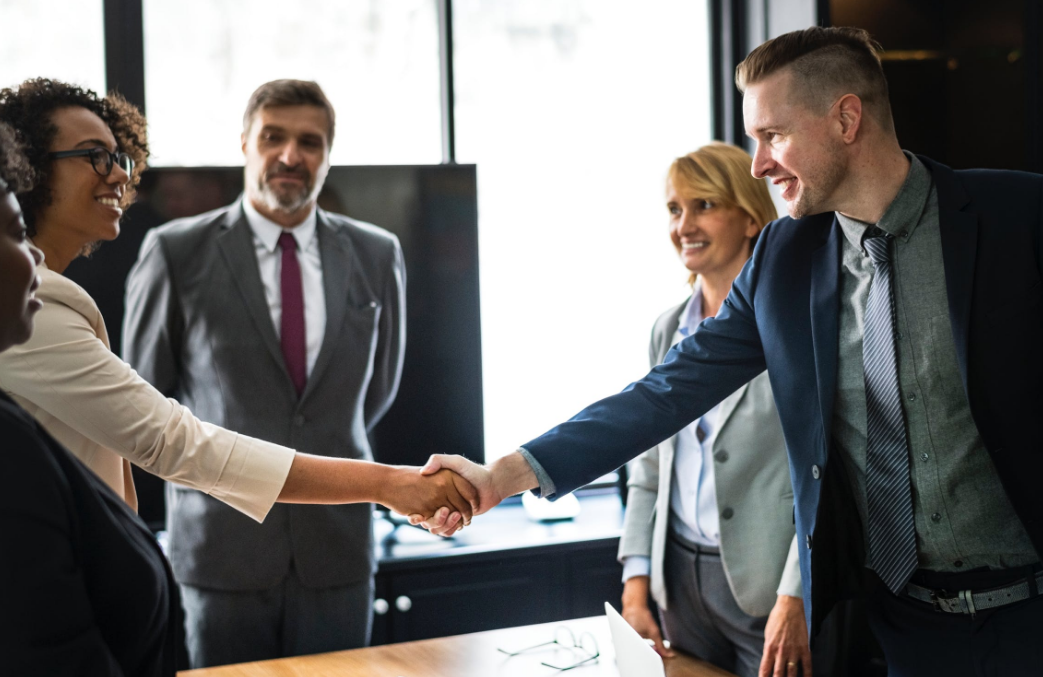 78%
输入文字内容
标题数字等都可以通过点击和重新输入进行更改，顶部“开始”面板中可以对字体、字号、颜色、行距等进行修改。建议正文12号字，1.3倍字间距。
54%
输入文字内容
标题数字等都可以通过点击和重新输入进行更改，顶部“开始”面板中可以对字体、字号、颜色、行距等进行修改。建议正文12号字，1.3倍字间距。
LOGO
在这里输入小标题
Input your title here
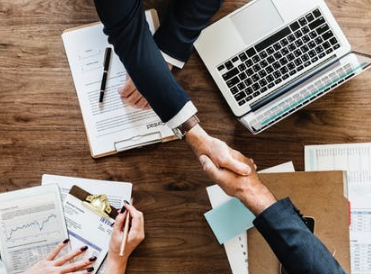 这里填写小标题
这里输入简单的文字概述这里输入简单文字概述简单的文字概述。这里输入简单的文字概述这里输入简单文字概述简单的文字概述。
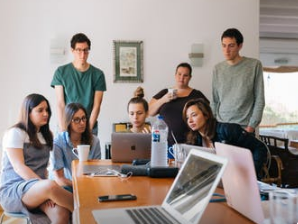 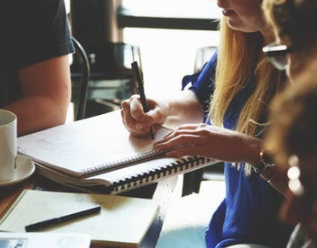 关键词
这里填写小标题
这里输入简单的文字概述这里输入简单文字概述简单的文字概述。这里输入简单的文字概述这里输入简单文字概述简单的文字概述。
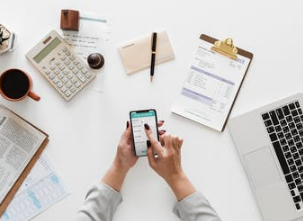 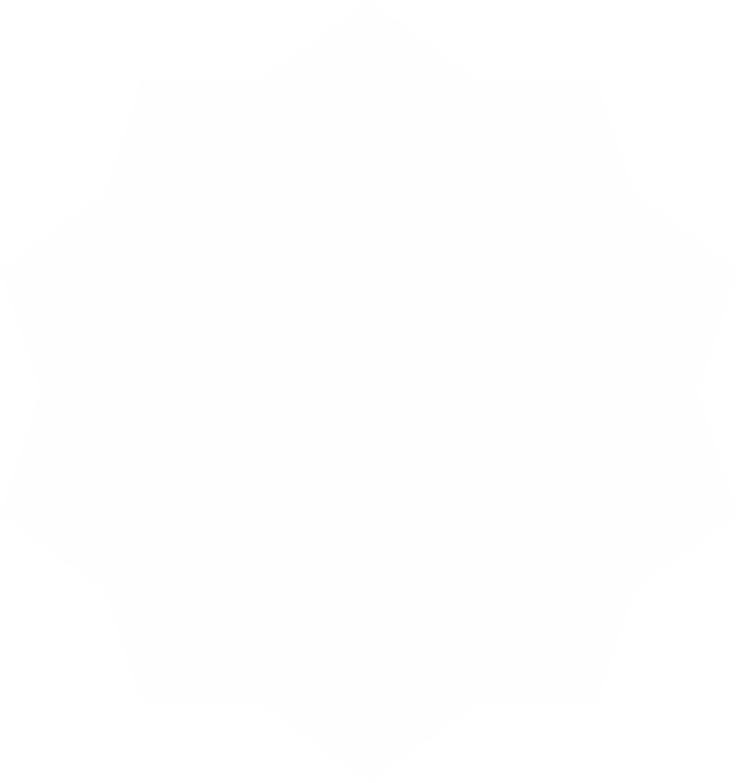 02
新品介绍
Click  to  add  your  title. Click  to  add  your  title. Click  to  add  your  title.
LOGO
在这里输入小标题
Input your title here
文字内容
文字内容
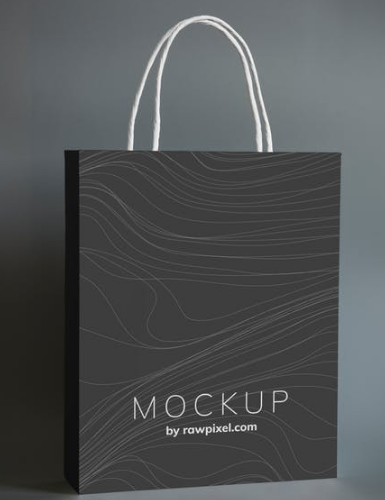 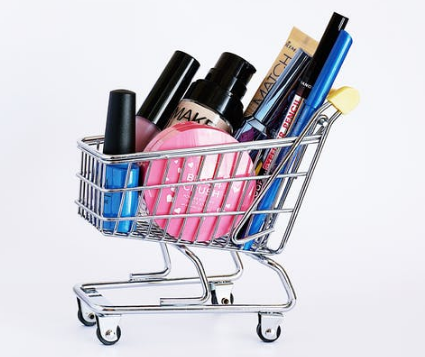 这里输入简单的文字概述这里输入简单文字概述简单的文字概述。
这里输入简单的文字概述这里输入简单文字概述简单的文字概述。
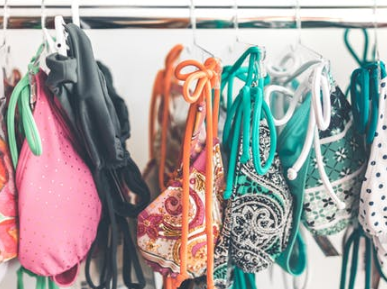 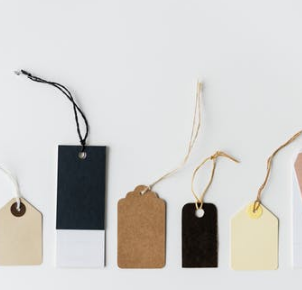 文字内容
文字内容
这里输入简单的文字概述这里输入简单文字概述简单的文字概述。
这里输入简单的文字概述这里输入简单文字概述简单的文字概述。
LOGO
在这里输入小标题
Input your title here
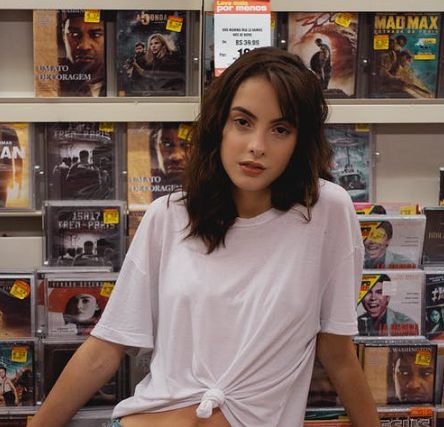 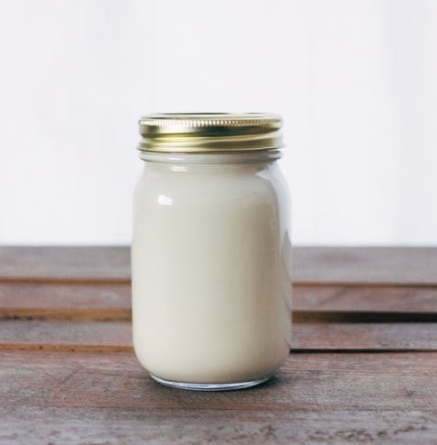 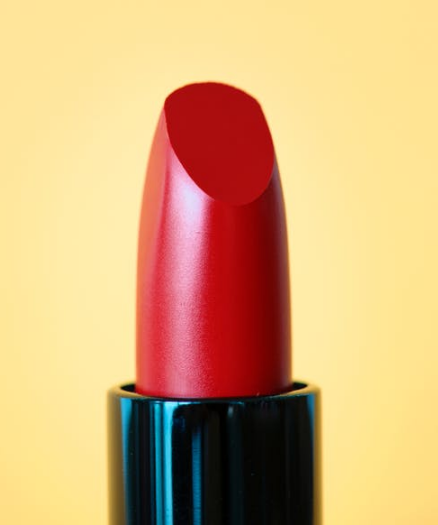 文字内容
文字内容
文字内容
这里输入简单的文字概述这里输入简单文字概述简单的文字概述。这里输入简单的文字概述这里输入简单文字概述简单的文字概述。
这里输入简单的文字概述这里输入简单文字概述简单的文字概述。这里输入简单的文字概述这里输入简单文字概述简单的文字概述。
这里输入简单的文字概述这里输入简单文字概述简单的文字概述。这里输入简单的文字概述这里输入简单文字概述简单的文字概述。
2015
2004
2000
2002
文字内容
这里输入简单的文字概述这里输入简单文字概述简单的文字概述。
LOGO
在这里输入小标题
Input your title here
文字内容
文字内容
文字内容
这里输入简单的文字概述这里输入简单文字概述简单的文字概述。
这里输入简单的文字概述这里输入简单文字概述简单的文字概述。
这里输入简单的文字概述这里输入简单文字概述简单的文字概述。
2012
文字内容
这里输入简单的文字概述这里输入简单文字概述简单的文字概述。
在这里输入文字内容
这里输入简单的文字概述这里输入简单文字概述简单的文字概述。这里输入简单的文字概述这里输入简单文字概述简单的文字概述。
这里输入简单的文字概述这里输入简单文字概述简单的文字概述。这里输入简单的文字概述这里输入简单文字概述简单的文字概述。
这里输入简单的文字概述这里输入简单文字概述简单的文字概述。这里输入简单的文字概述这里输入简单文字概述简单的文字概述。
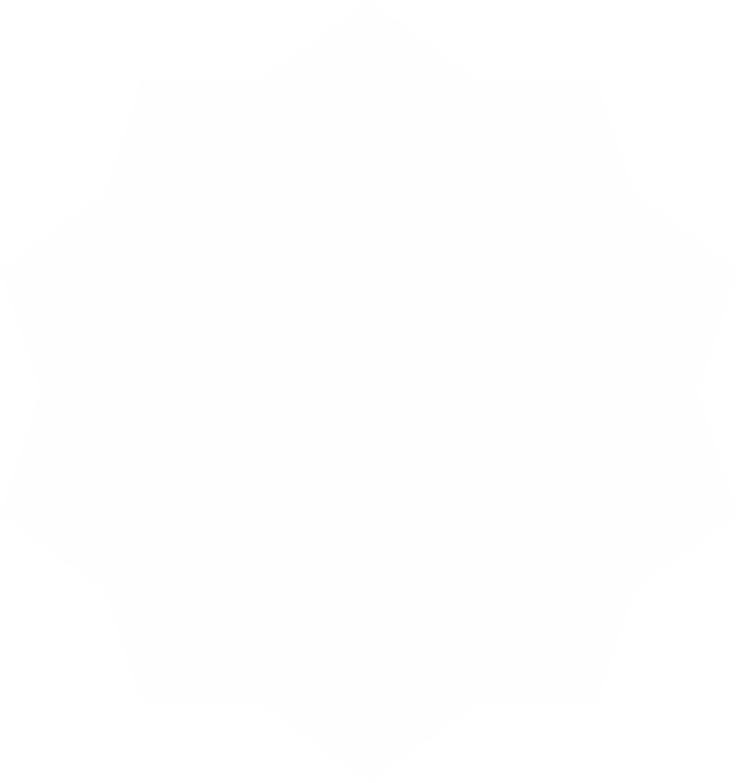 03
核心优势
Click  to  add  your  title. Click  to  add  your  title. Click  to  add  your  title.
LOGO
在这里输入小标题
Input your title here
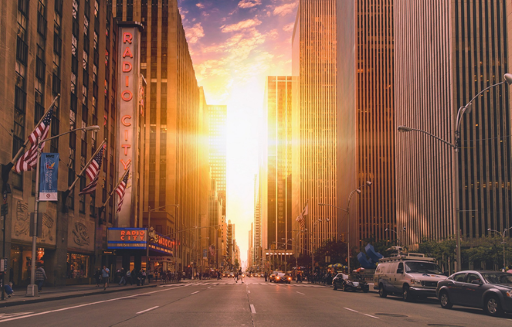 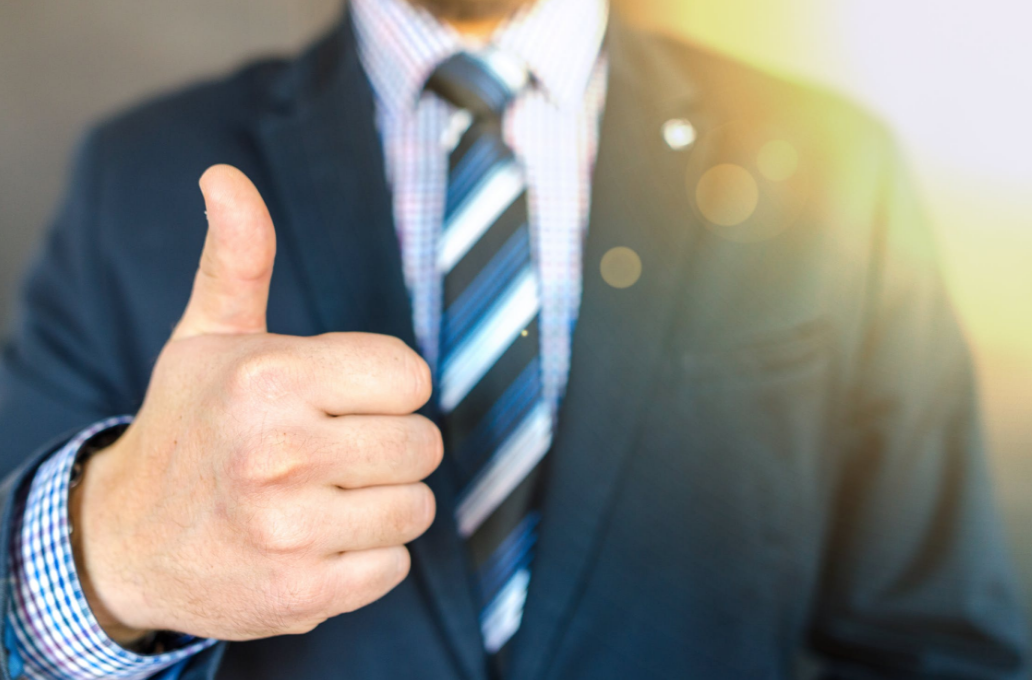 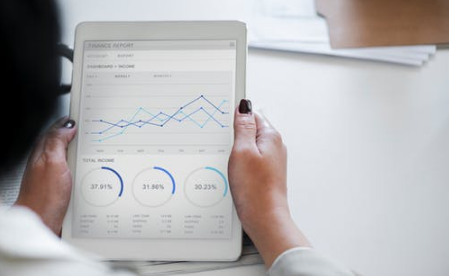 01
02
03
我们的优势
我们的优势
我们的优势
请在此处填入你需要的内容为您效劳，专业PPT模板设计、个性PPT定制美化，打造您的演示专场秀。忧你所忧，思你所思——请在此处填入你需要的内容：囚心钻研，诚心不贰。
请在此处填入你需要的内容为您效劳，专业PPT模板设计、个性PPT定制美化，打造您的演示专场秀。忧你所忧，思你所思——请在此处填入你需要的内容：囚心钻研，诚心不贰。
请在此处填入你需要的内容为您效劳，专业PPT模板设计、个性PPT定制美化，打造您的演示专场秀。忧你所忧，思你所思——请在此处填入你需要的内容：囚心钻研，诚心不贰。
LOGO
在这里输入小标题
Input your title here
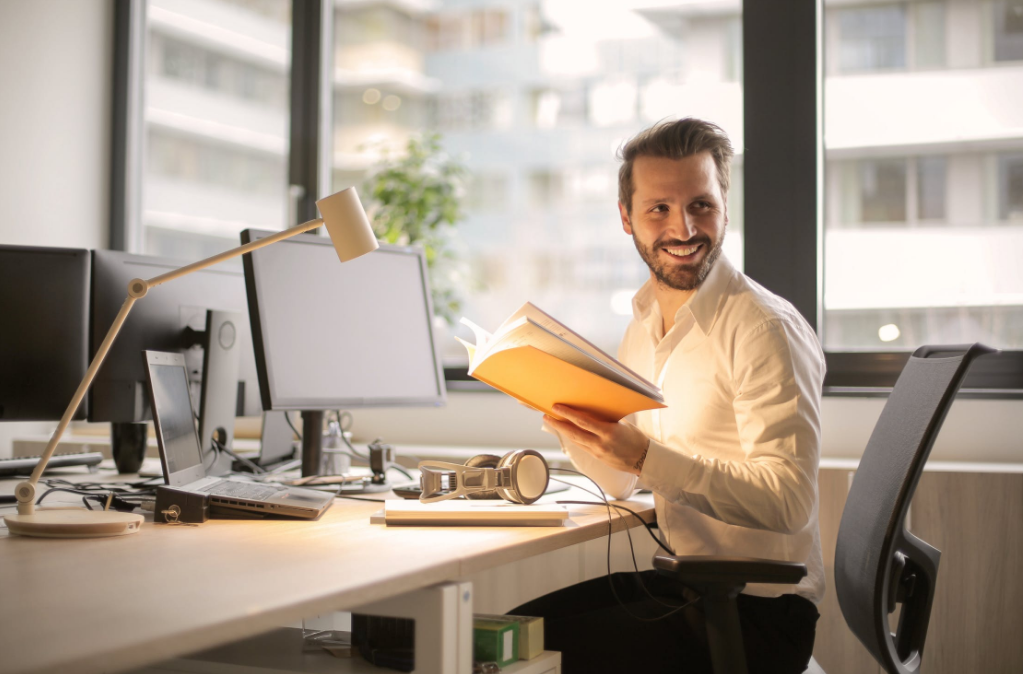 单击编辑标题
请在此处填入你需要的内容为您效劳，专业PPT模板设计、个性PPT定制美化，打造您的演示专场秀。忧你所忧，思你所思——请在此处填入你需要的内容：囚心钻研，诚心不贰。
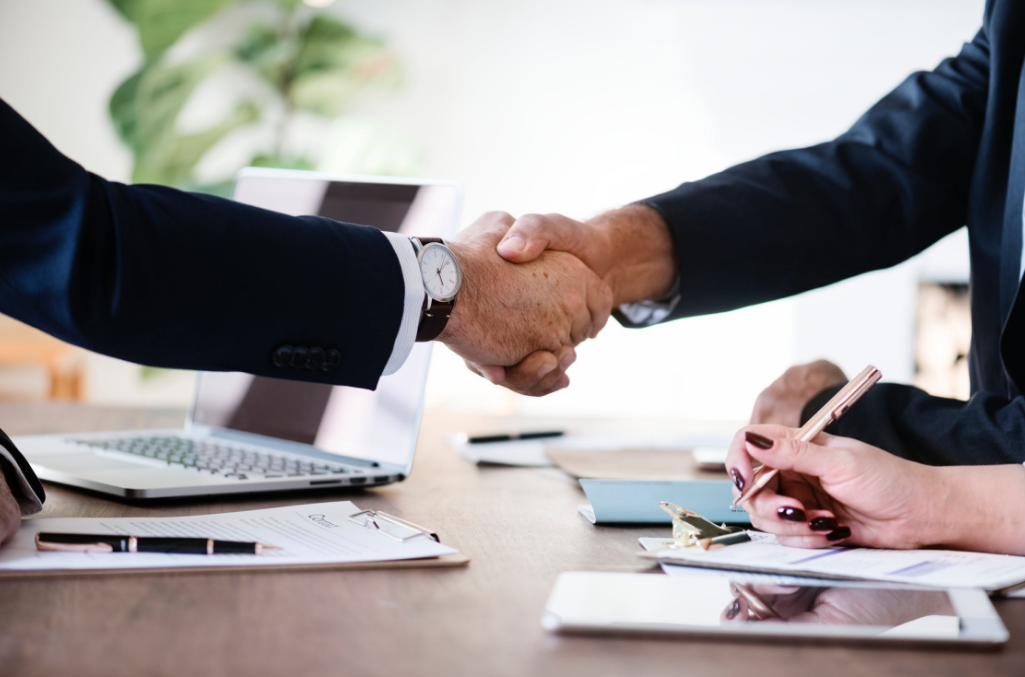 LOGO
在这里输入小标题
Input your title here
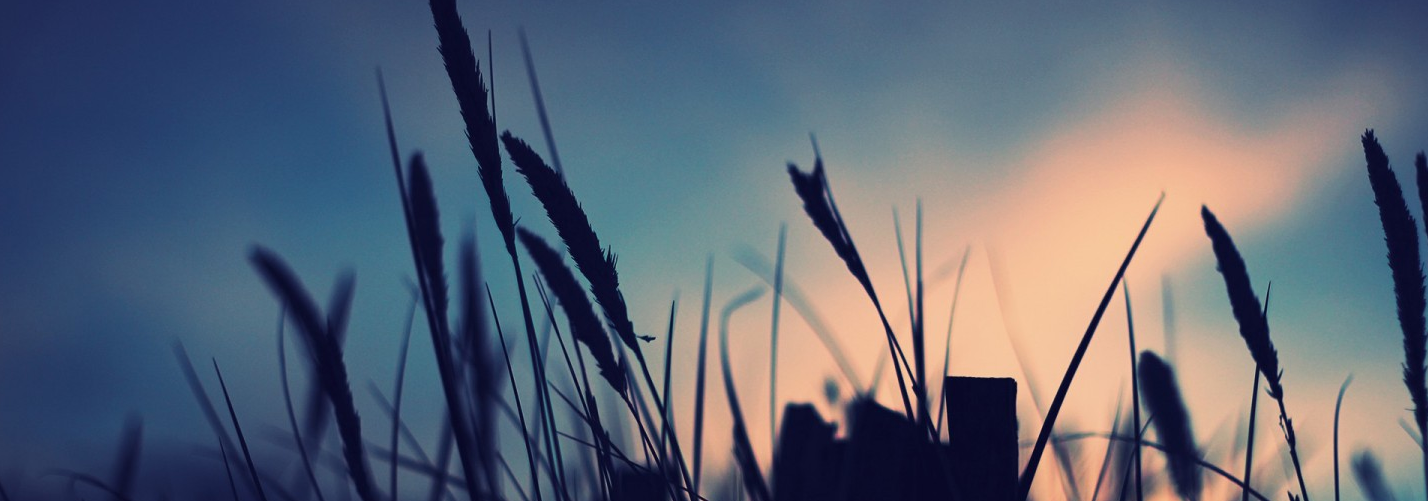 请在此处填入你需要的内容为您效劳，专业PPT模板设计、个性PPT定制美化，打造您的演示专场秀。忧你所忧，思你所思——请在此处填入你需要的内容：囚心钻研，诚心不贰。请在此处填入你需要的内容
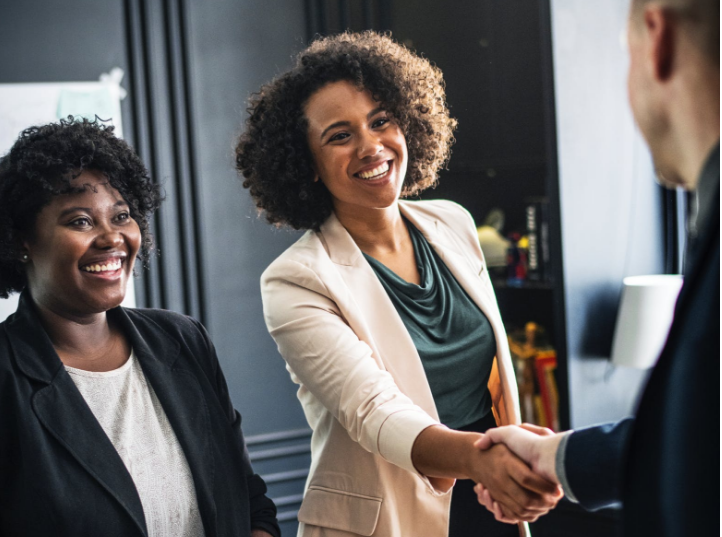 请在此处填入你需要的内容为您效劳，专业PPT模板设计、个性PPT定制美化，打造您的演示专场秀。忧你所忧，思你所思——请在此处填入你需要的内容：囚心钻研，诚心不贰。请在此处填入你需要的内容
请在此处填入你需要的内容为您效劳，专业PPT模板设计、个性PPT定制美化，打造您的演示专场秀。忧你所忧，思你所思——请在此处填入你需要的内容：囚心钻研，诚心不贰。请在此处填入你需要的内容
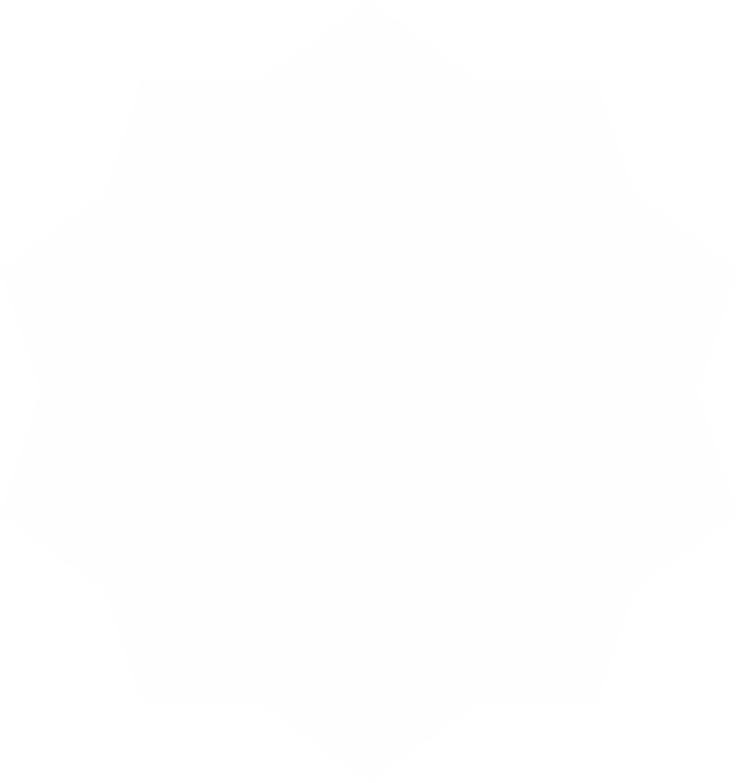 04
营销策略
Click  to  add  your  title. Click  to  add  your  title. Click  to  add  your  title.
LOGO
在这里输入小标题
Input your title here
策略2
策略1
请在此处填入你需要的内容为您效劳，专业PPT模板设计、个性PPT定制美化，打造您的演示专场秀。忧你所忧，思你所思——请在此处填入你需要的内容：囚心钻研，诚心不贰。
请在此处填入你需要的内容为您效劳，专业PPT模板设计、个性PPT定制美化，打造您的演示专场秀。忧你所忧，思你所思——请在此处填入你需要的内容：囚心钻研，诚心不贰。
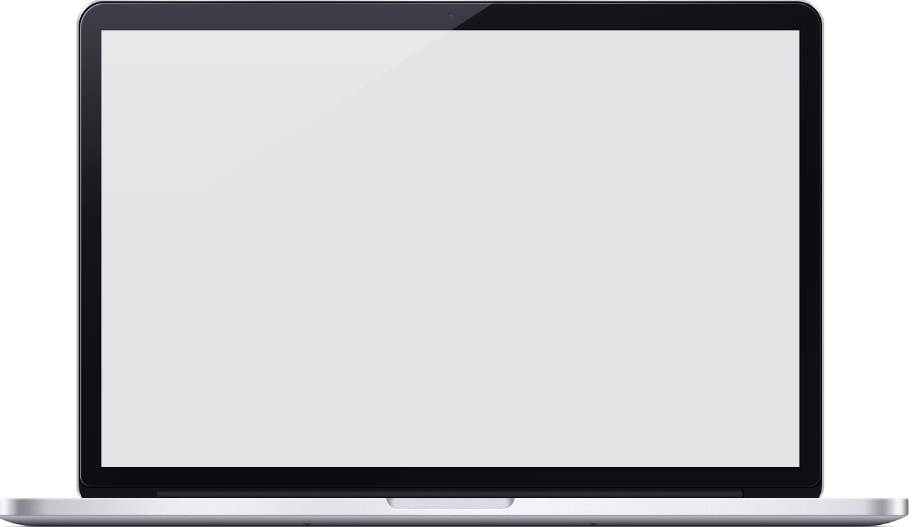 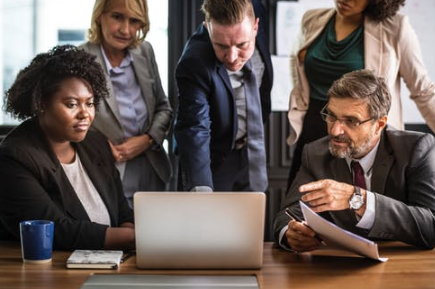 策略4
策略3
请在此处填入你需要的内容为您效劳，专业PPT模板设计、个性PPT定制美化，打造您的演示专场秀。忧你所忧，思你所思——请在此处填入你需要的内容：囚心钻研，诚心不贰。
请在此处填入你需要的内容为您效劳，专业PPT模板设计、个性PPT定制美化，打造您的演示专场秀。忧你所忧，思你所思——请在此处填入你需要的内容：囚心钻研，诚心不贰。
我们的策略二
我们的策略一
请在此处填入你需要的内容为您效劳，专业PPT模板设计、个性PPT定制美化，打造您的演示专场秀。忧你所忧，思你所思——请在此处填入你需要的内容：囚心钻研，诚心不贰。请在此处填入你需要的内容
请在此处填入你需要的内容为您效劳，专业PPT模板设计、个性PPT定制美化，打造您的演示专场秀。忧你所忧，思你所思——请在此处填入你需要的内容：囚心钻研，诚心不贰。请在此处填入你需要的内容
LOGO
在这里输入小标题
Input your title here
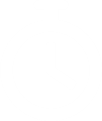 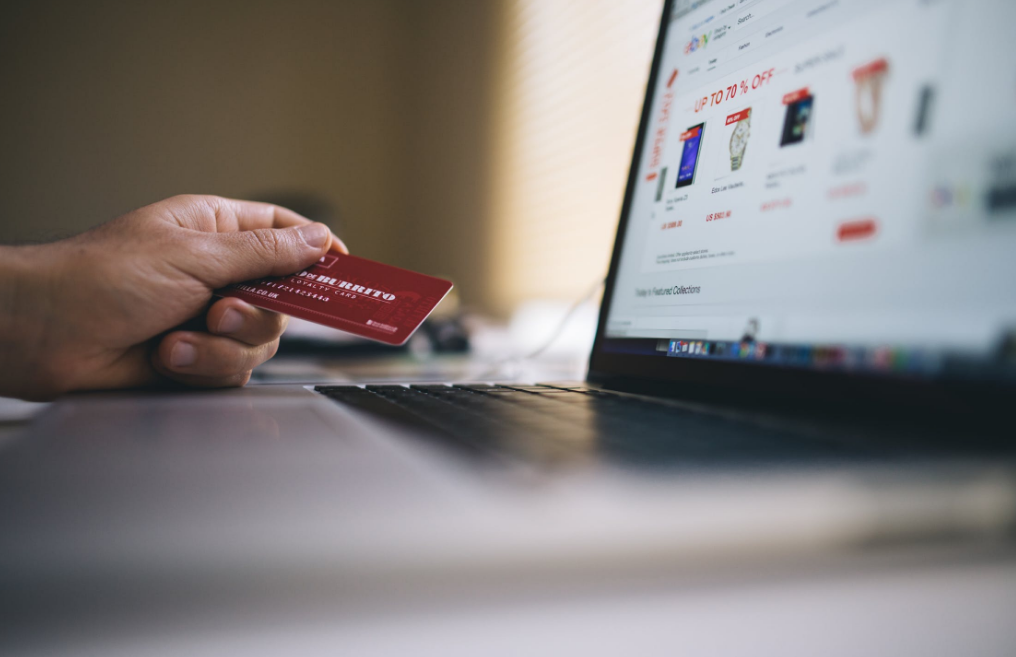 LOGO
在这里输入小标题
Input your title here
请在此处填入你需要的内容
请在此处填入你需要的内容
请在此处填入你需要的内容
请在此处填入你需要的内容
请在此处填入你需要的内容为您效劳，专业PPT模板设计、个性PPT定制美化，打造您的演示专场秀。忧你所忧，思你所思——请在此处填入你需要的内容：囚心钻研，诚心不贰。请在此处填入你需要的内容
请在此处填入你需要的内容为您效劳，专业PPT模板设计、个性PPT定制美化，打造您的演示专场秀。忧你所忧，思你所思——请在此处填入你需要的内容：囚心钻研，诚心不贰。请在此处填入你需要的内容
请在此处填入你需要的内容为您效劳，专业PPT模板设计、个性PPT定制美化，打造您的演示专场秀。忧你所忧，思你所思——请在此处填入你需要的内容：囚心钻研，诚心不贰。请在此处填入你需要的内容
请在此处填入你需要的内容为您效劳，专业PPT模板设计、个性PPT定制美化，打造您的演示专场秀。忧你所忧，思你所思——请在此处填入你需要的内容：囚心钻研，诚心不贰。请在此处填入你需要的内容
在这里输入贵公司的名称
LOGO
2029
感谢您的观看
MORE  THAN  TEMPLATE
汇报人：PPT营     汇报时间：2019.X.X
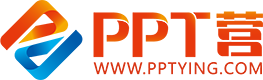 10000+套精品PPT模板全部免费下载
PPT营
www.pptying.com
[Speaker Notes: 模板来自于 https://www.pptying.com    【PPT营】]